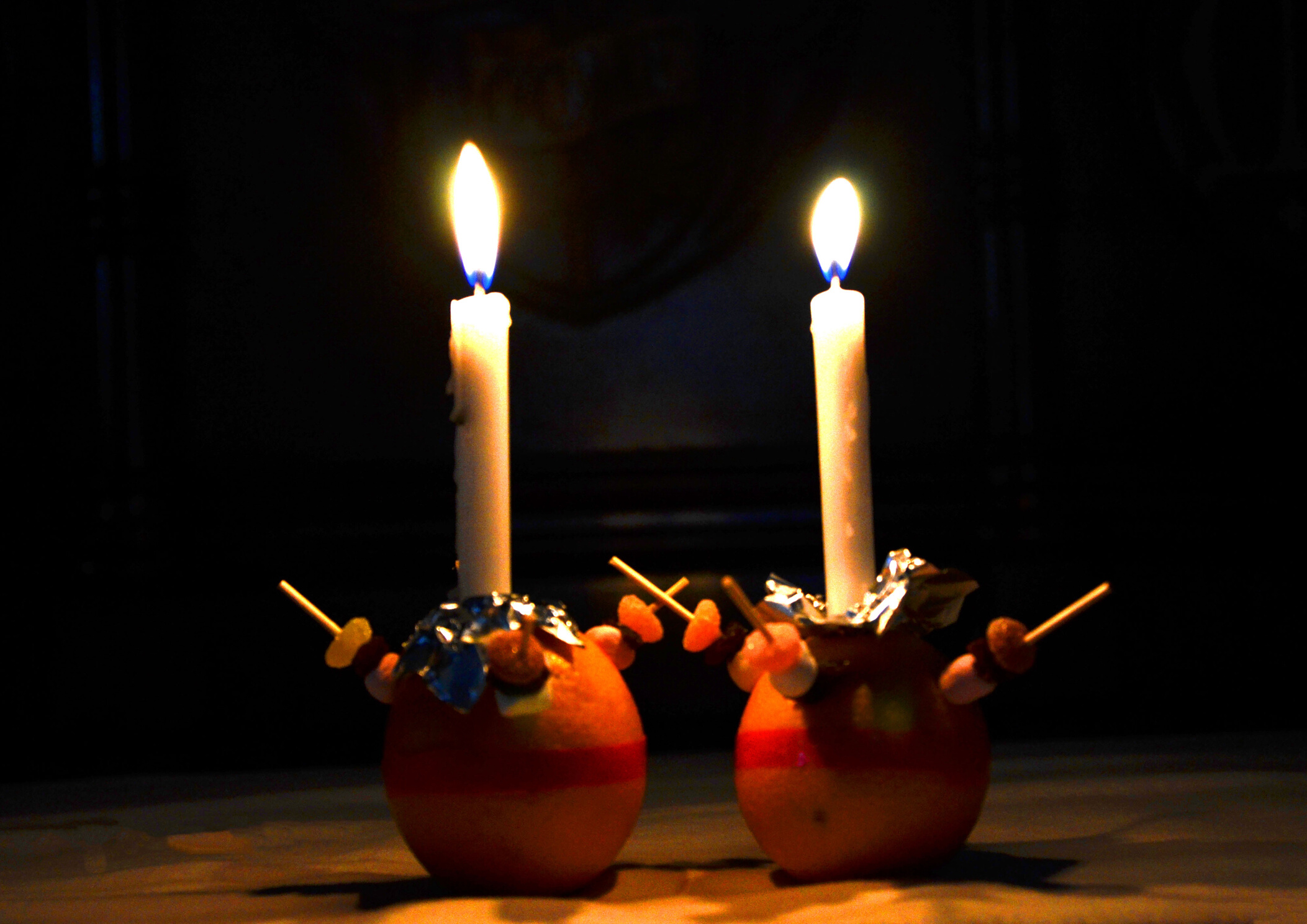 Christingle
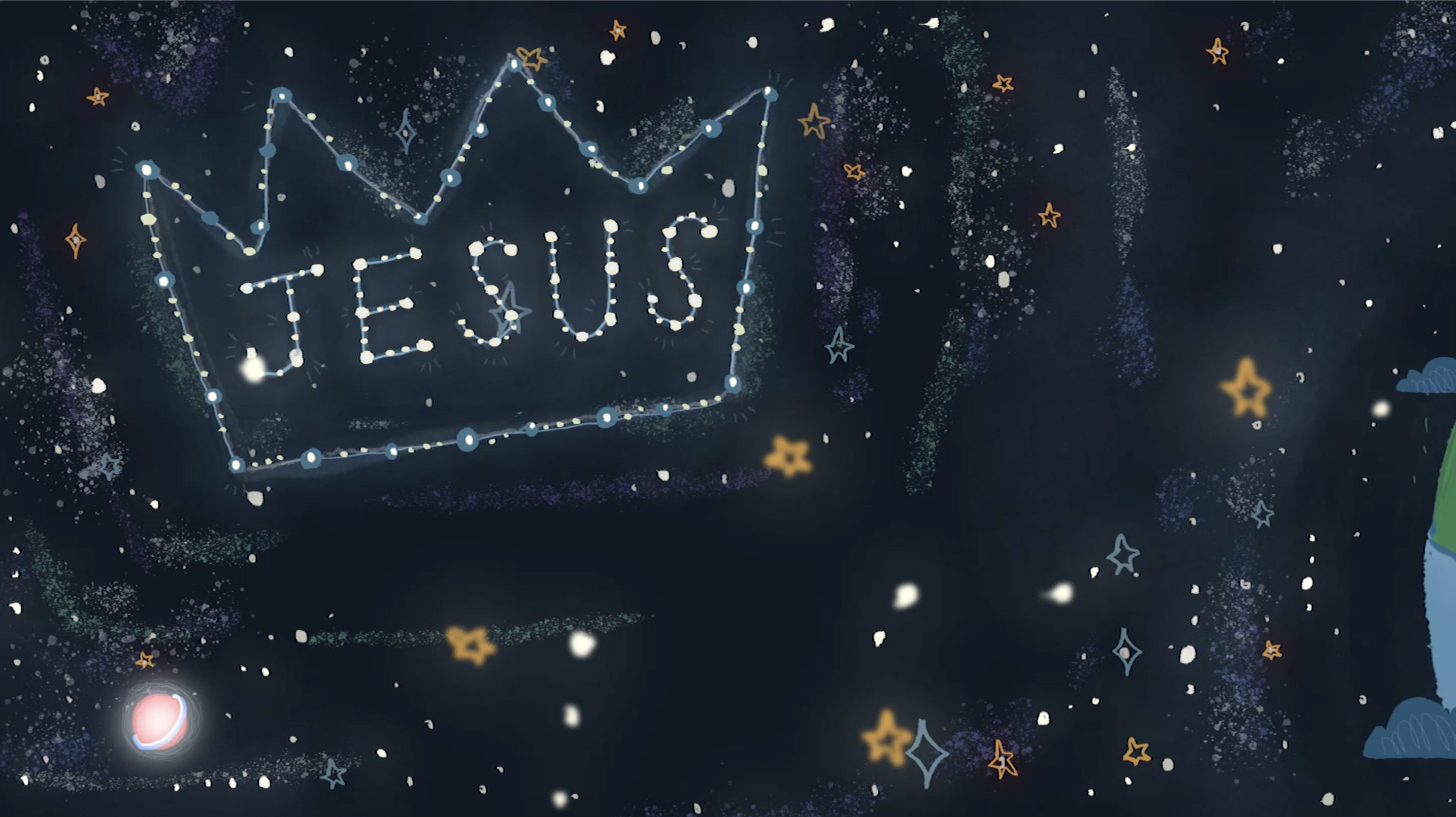 The World
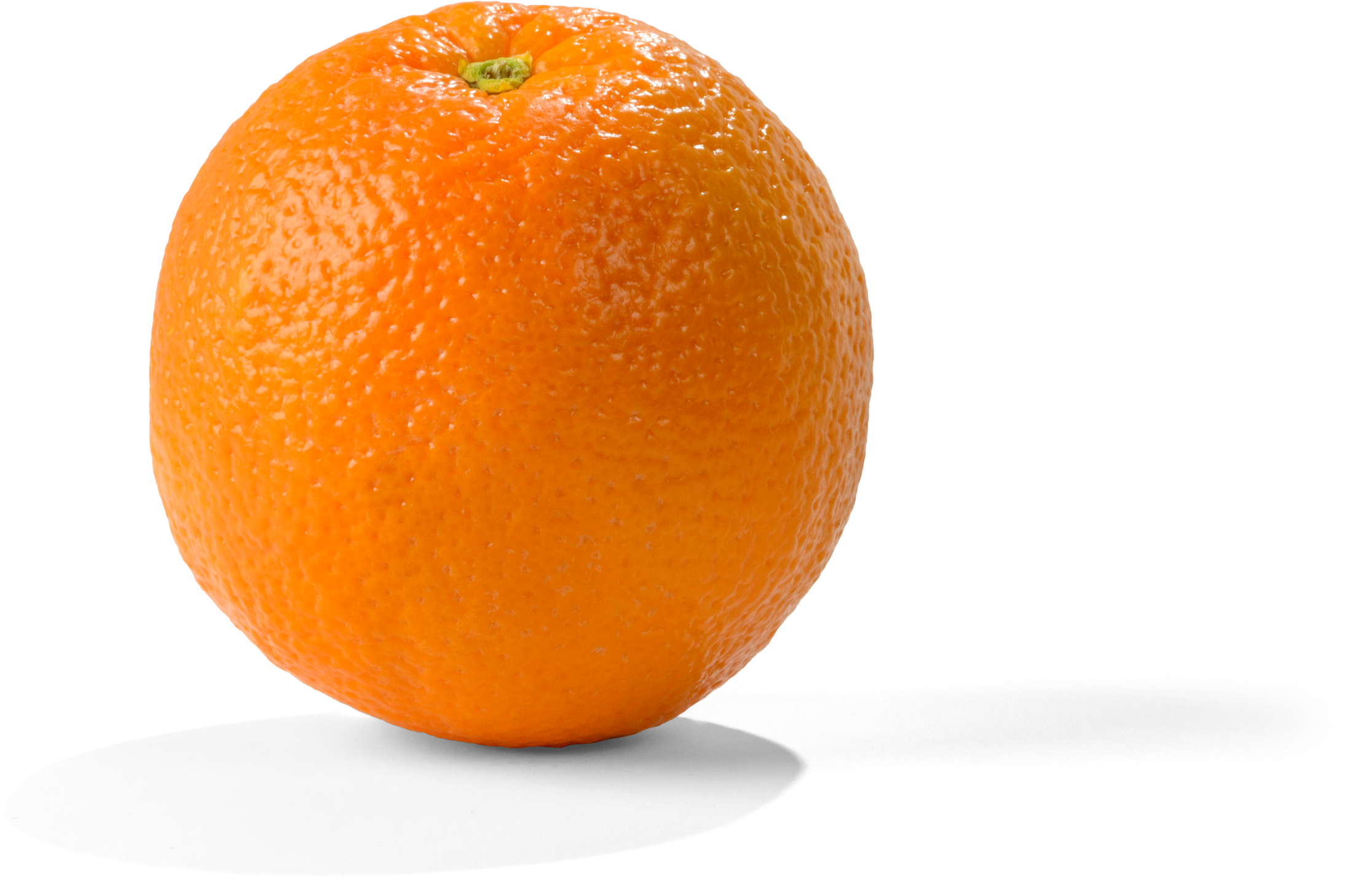 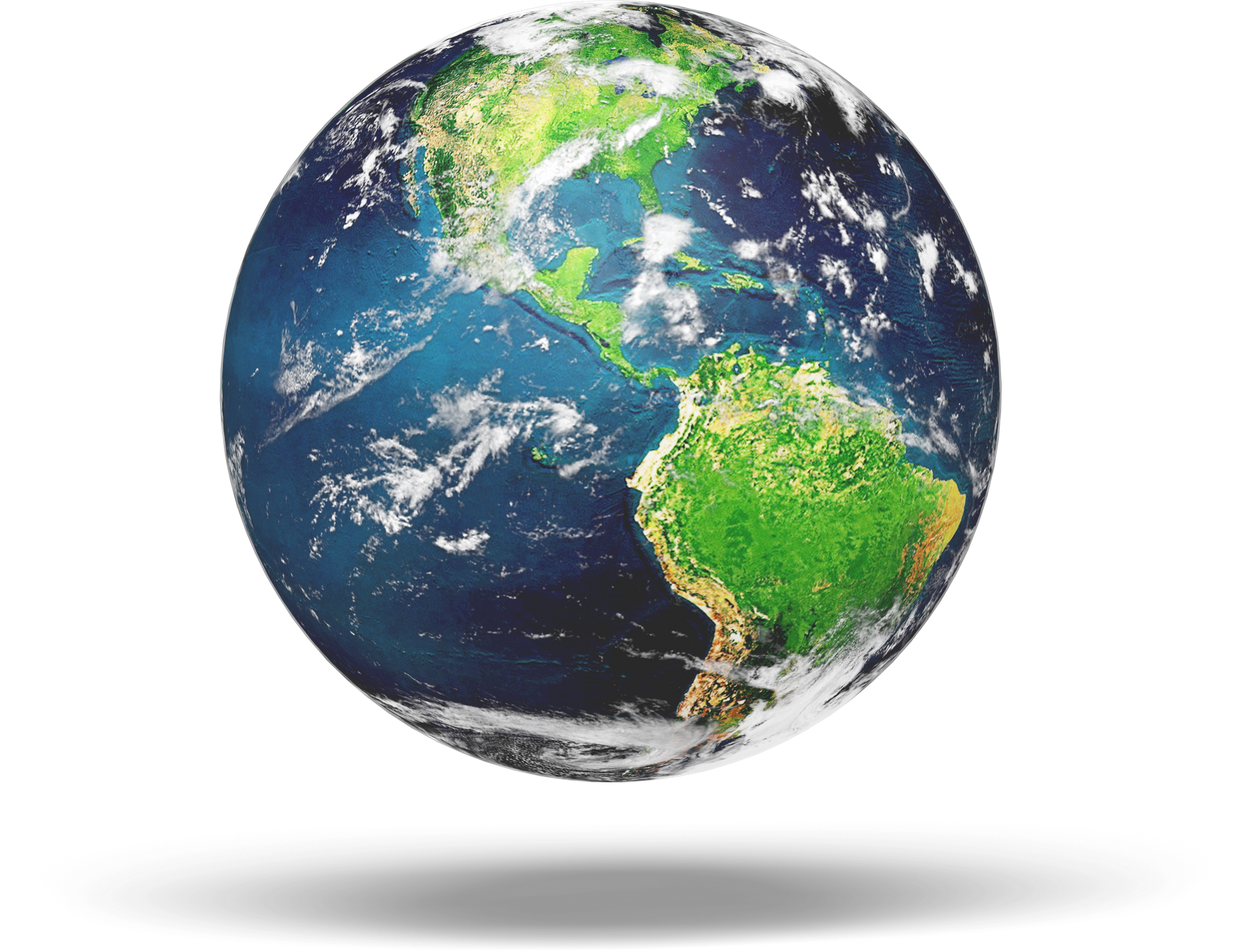 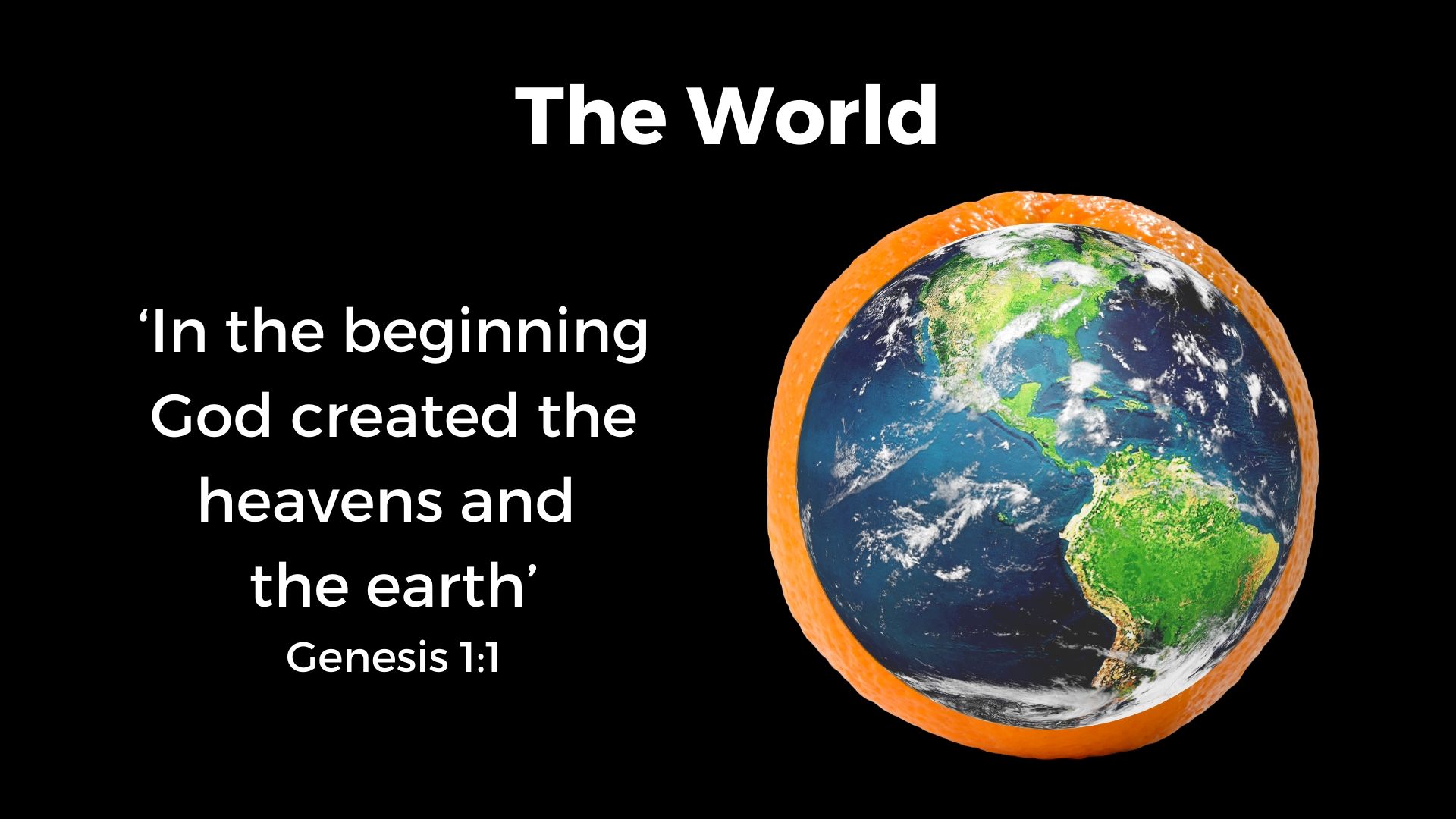 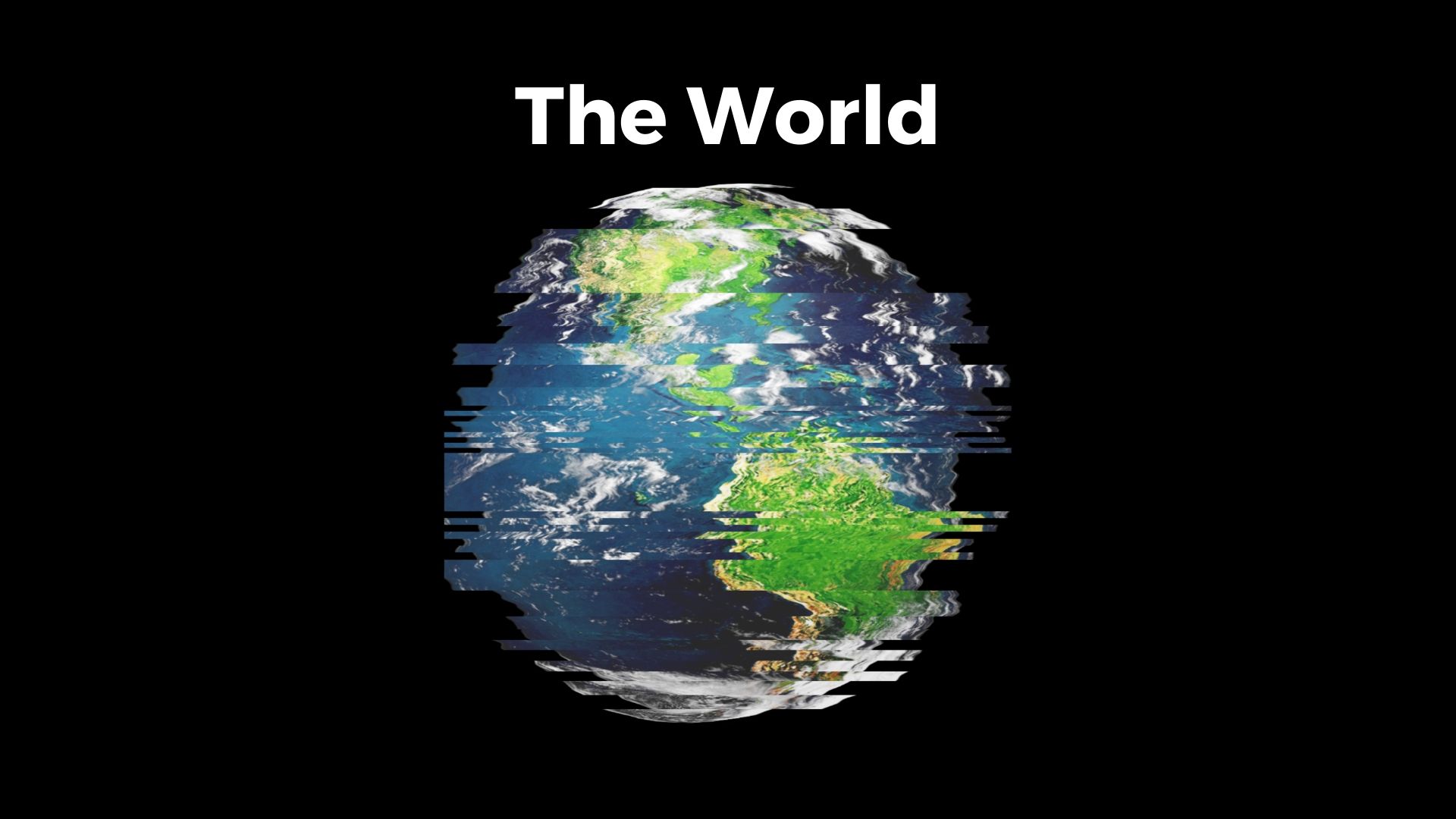 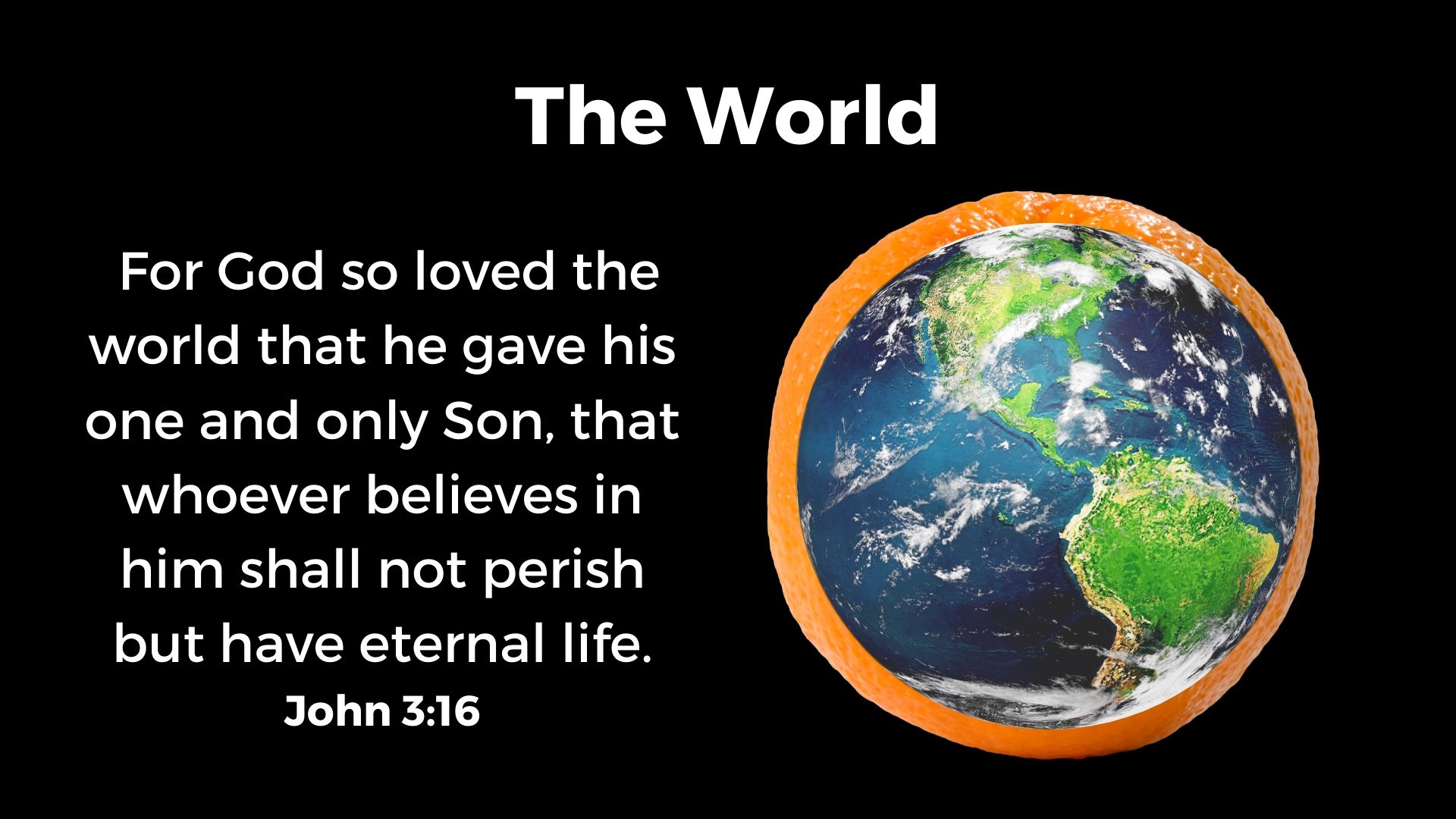 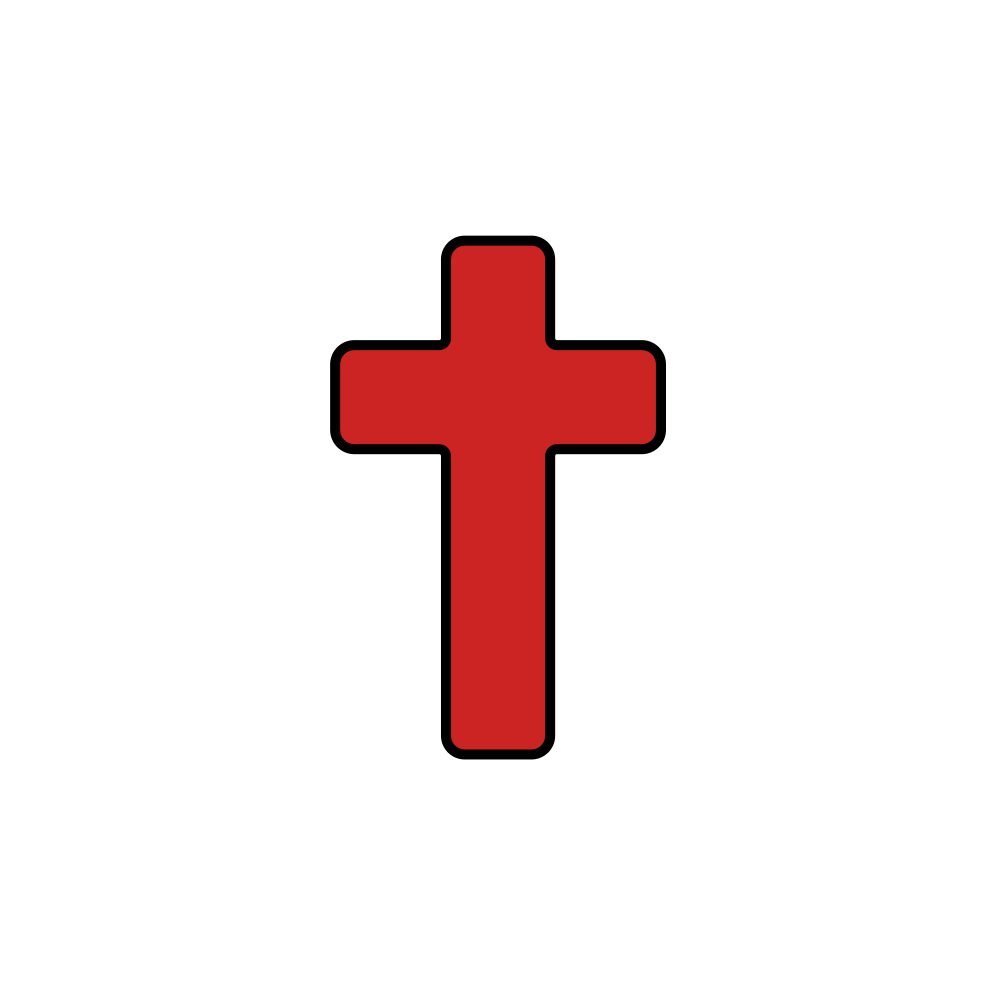 God's Sacrificial Love
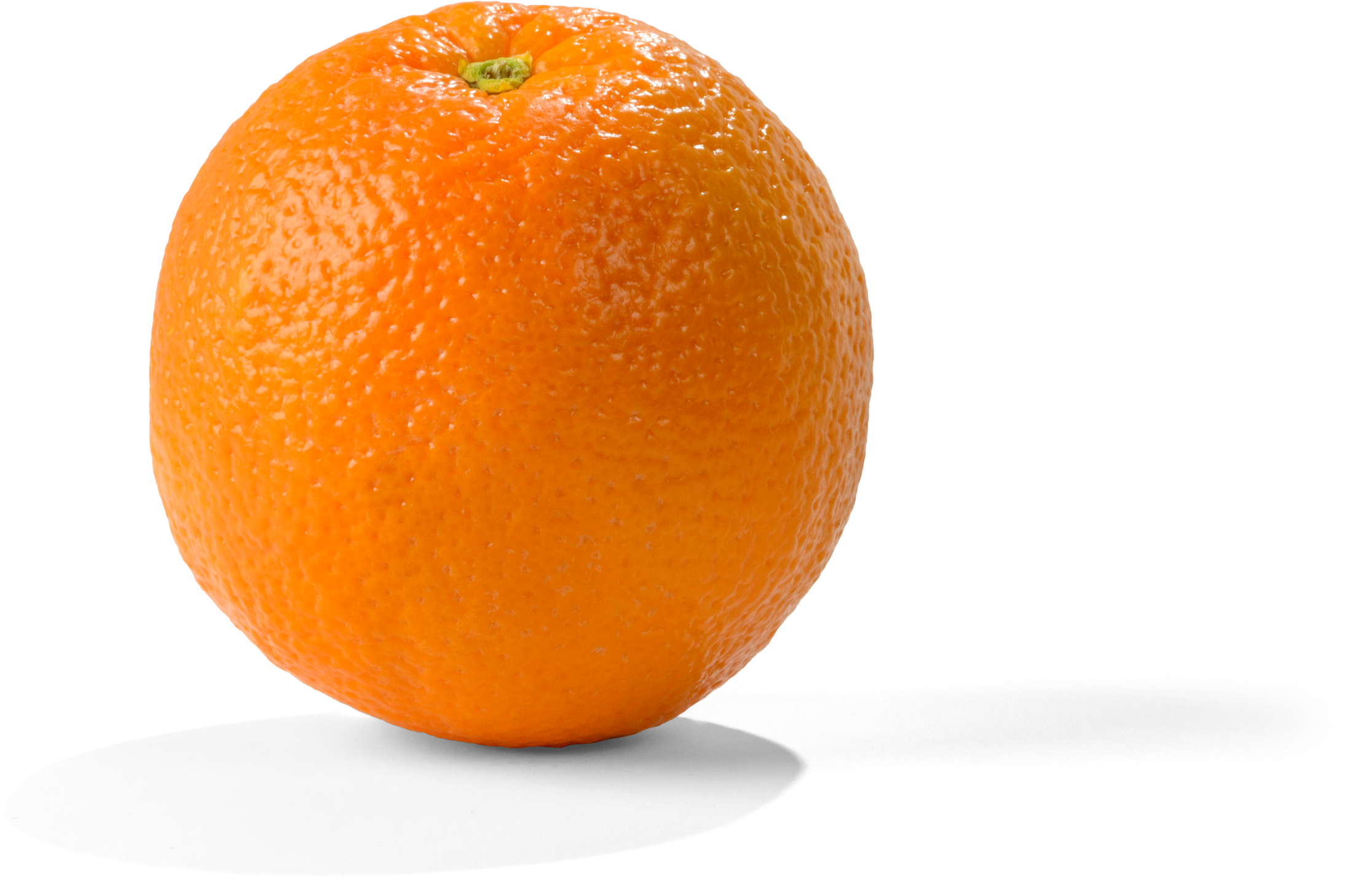 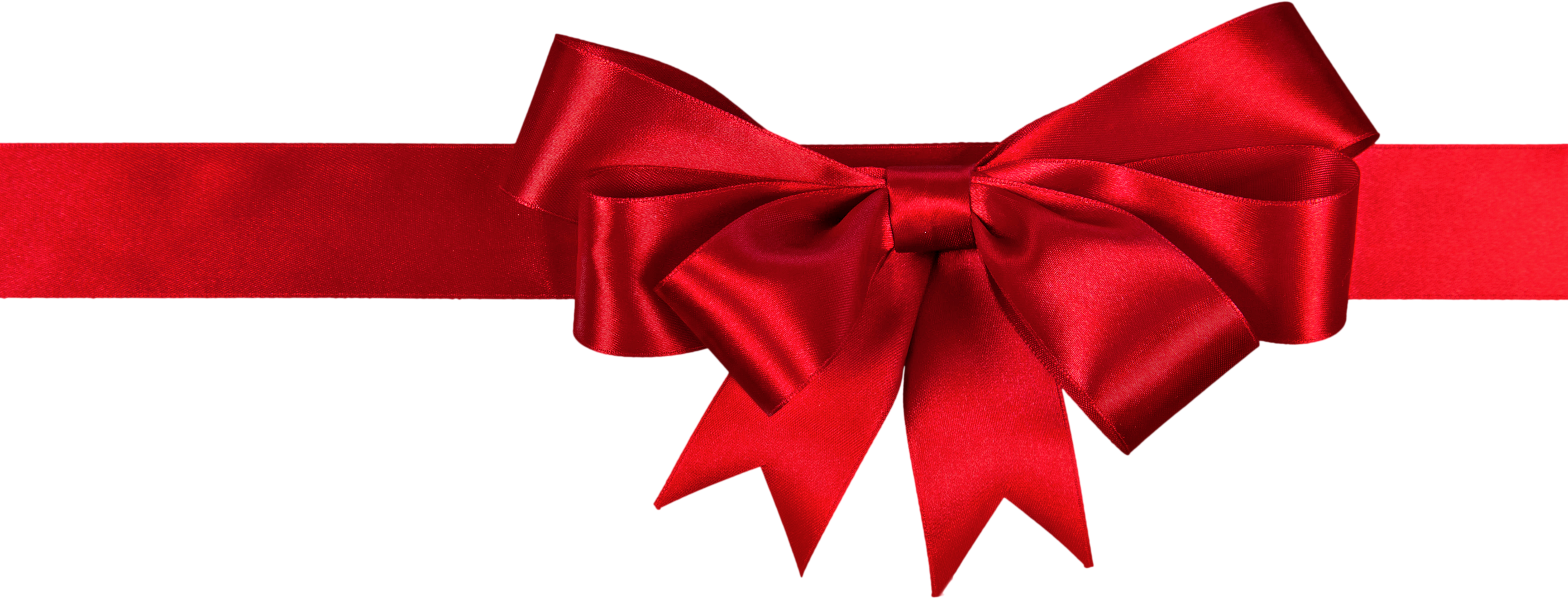 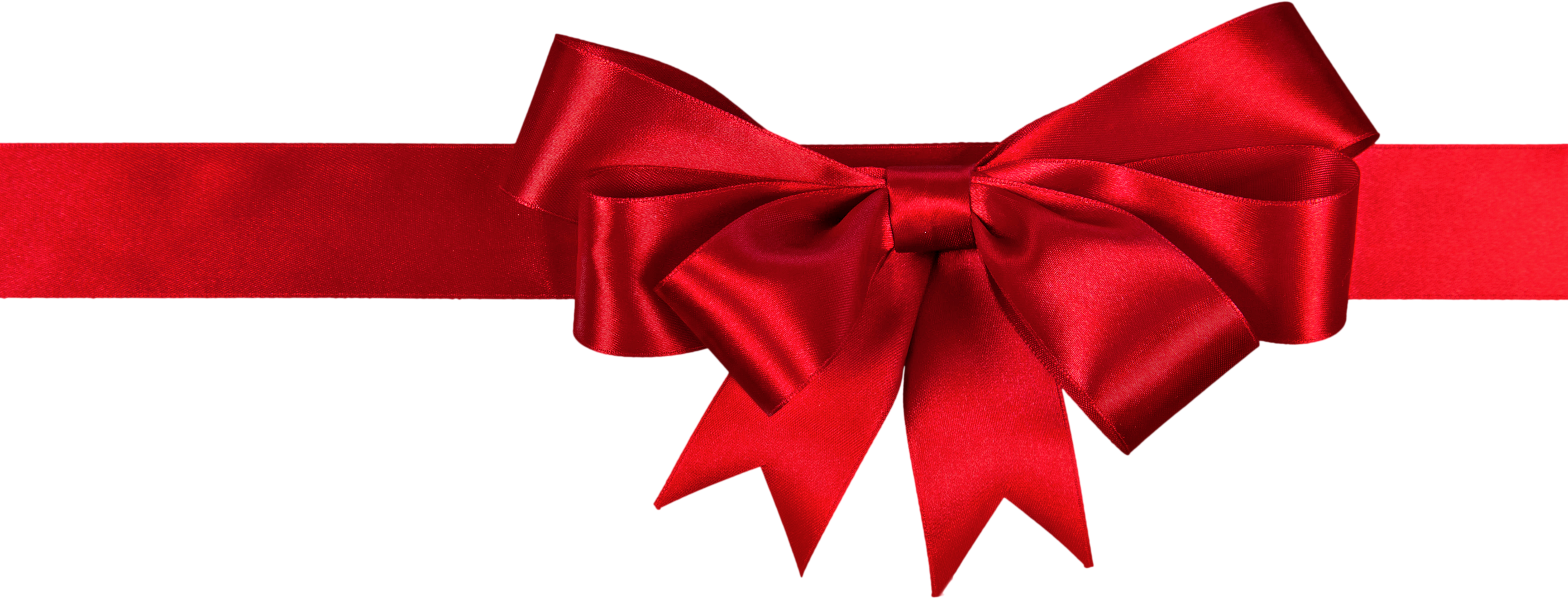 ‘For Christ died for sins once for all, the righteous for the unrighteous, to bring you to God’. 1 Peter 3:18
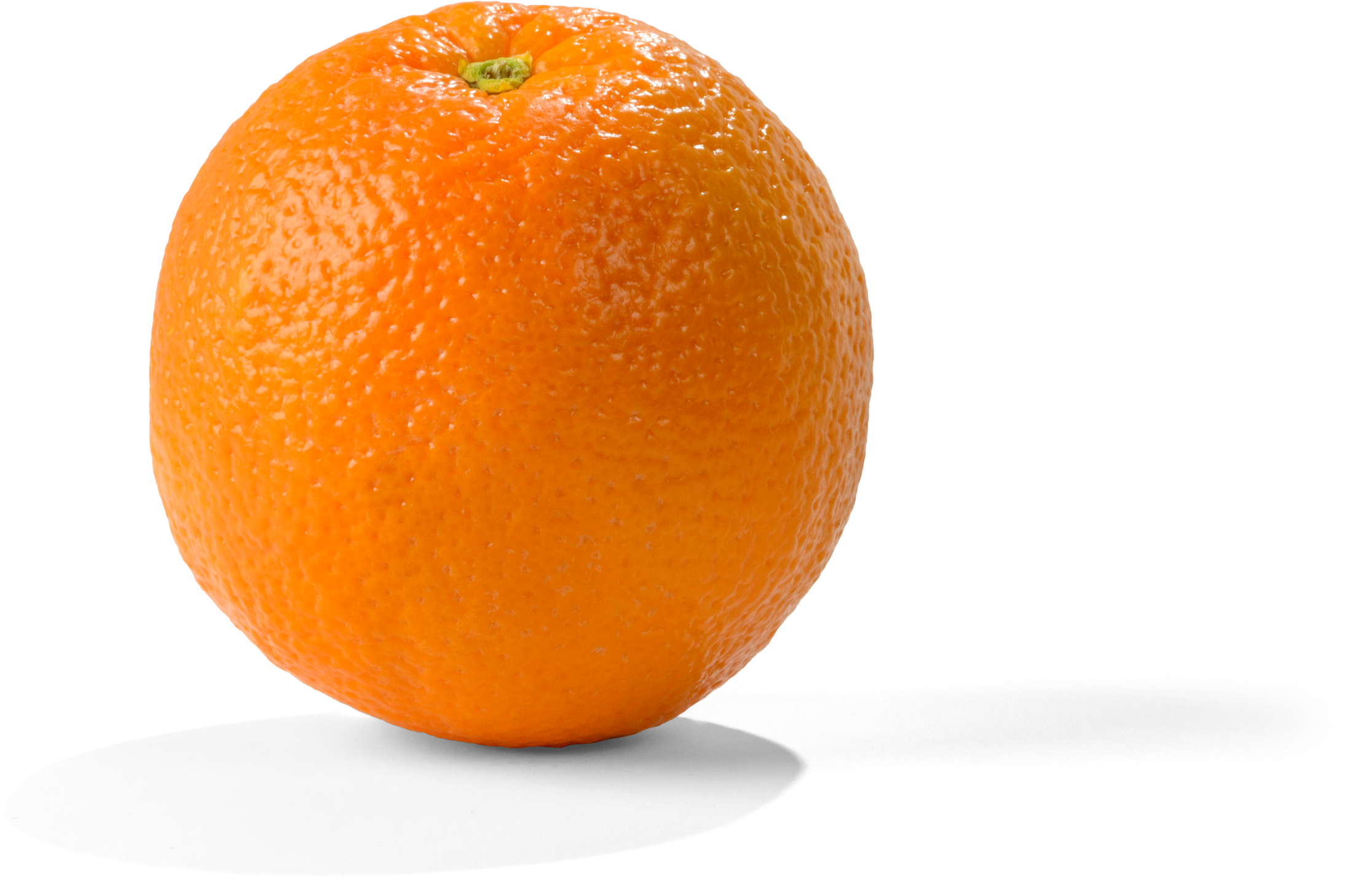 God's Gifts To Us
‘I have come that they may have life,
and have it to the full’
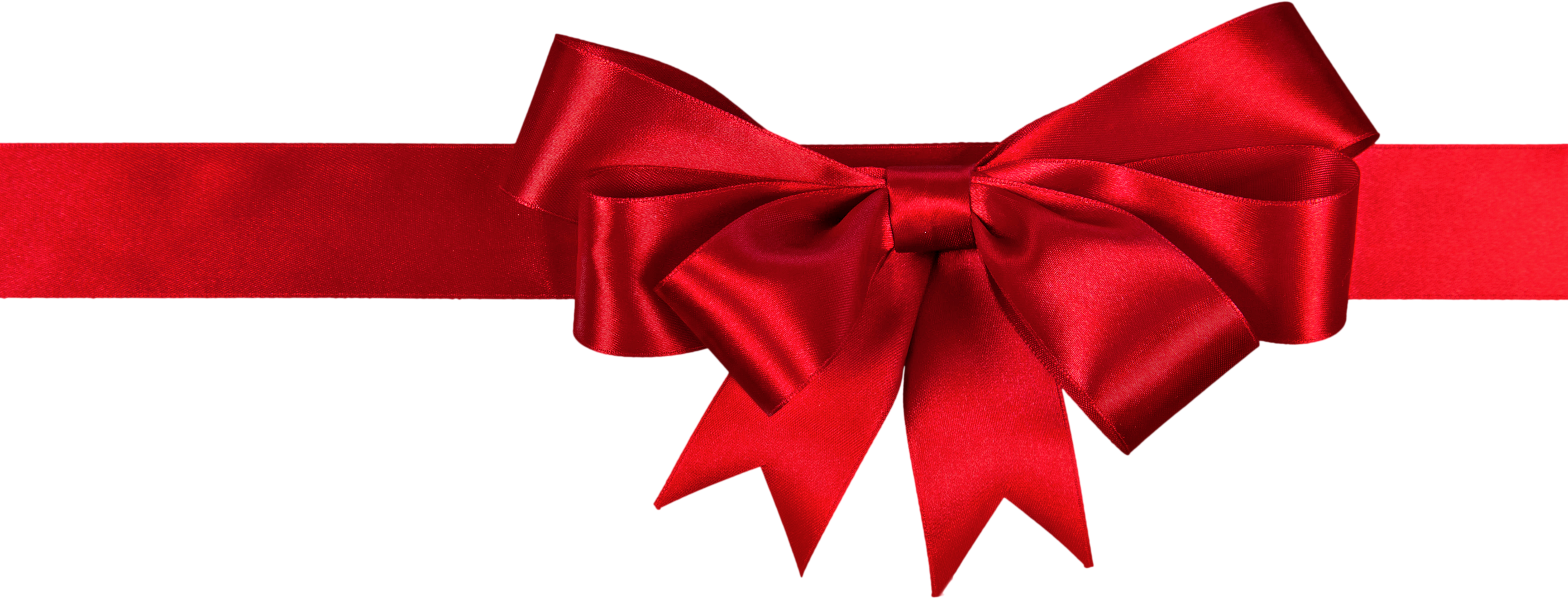 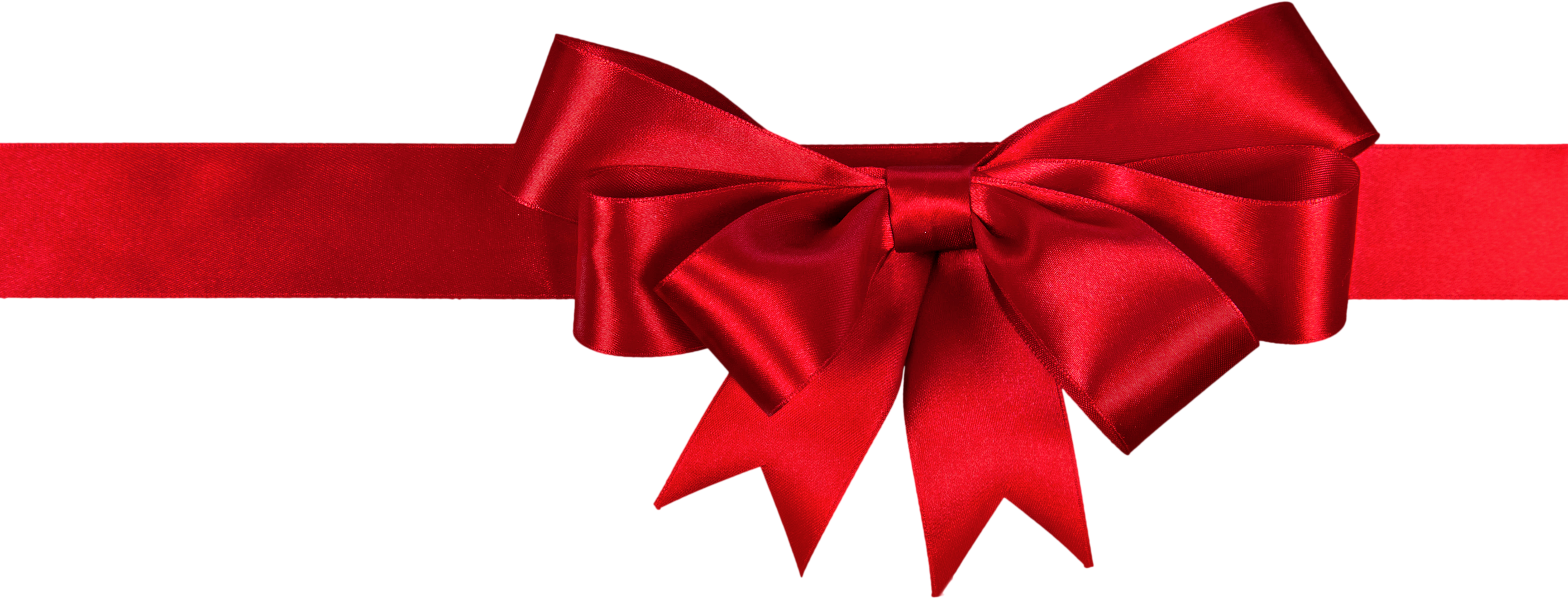 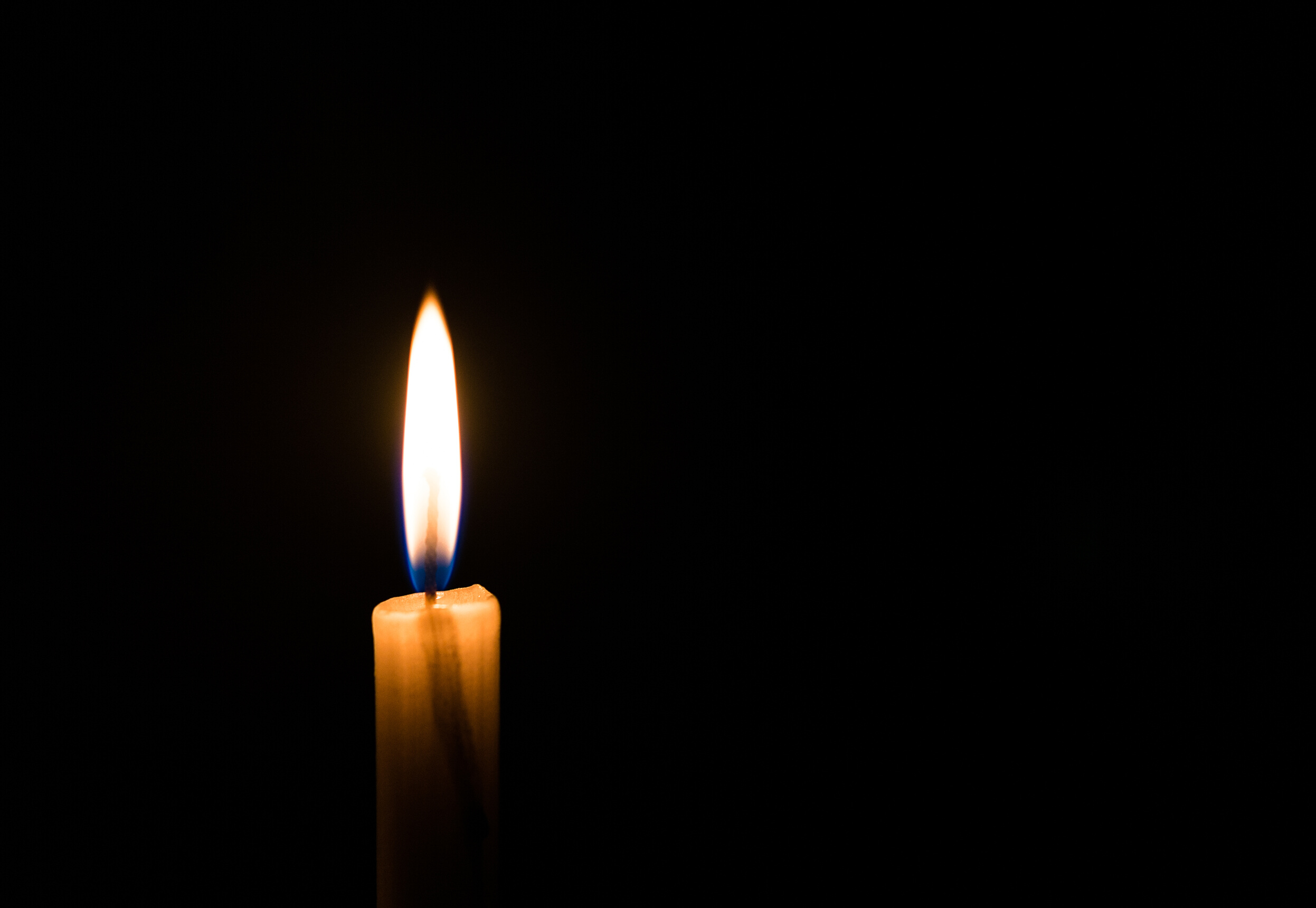 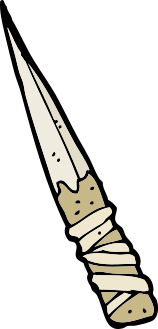 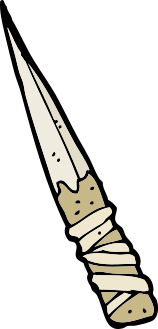 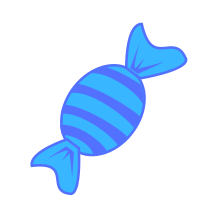 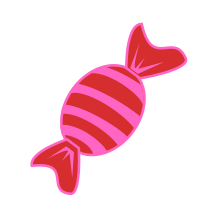 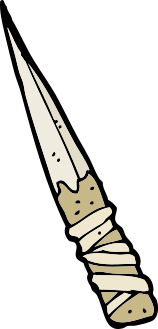 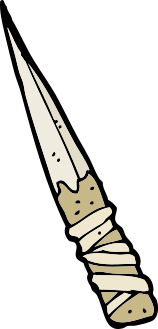 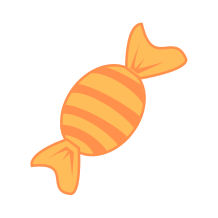 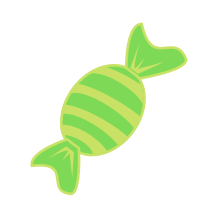 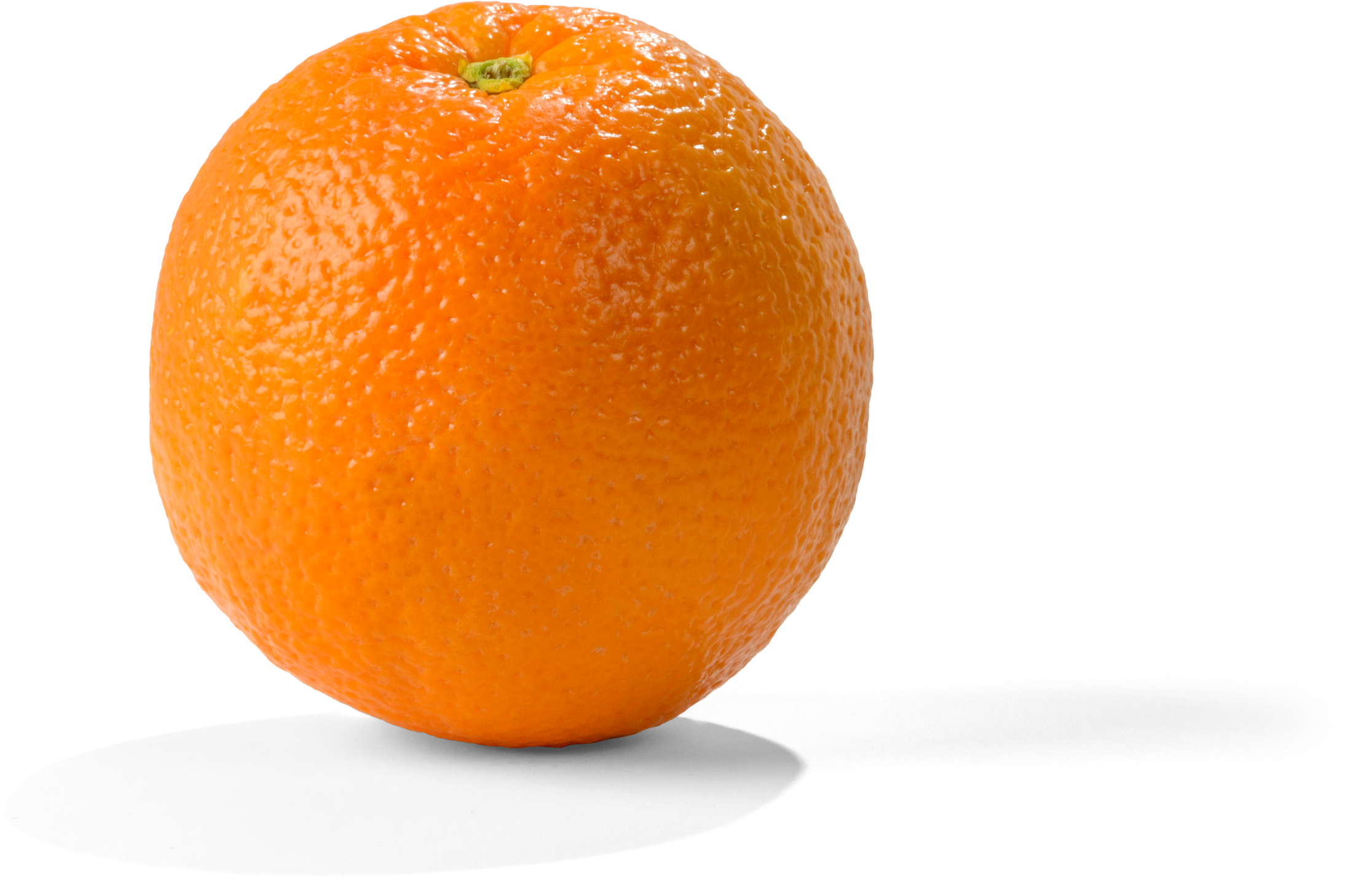 The Light of the World
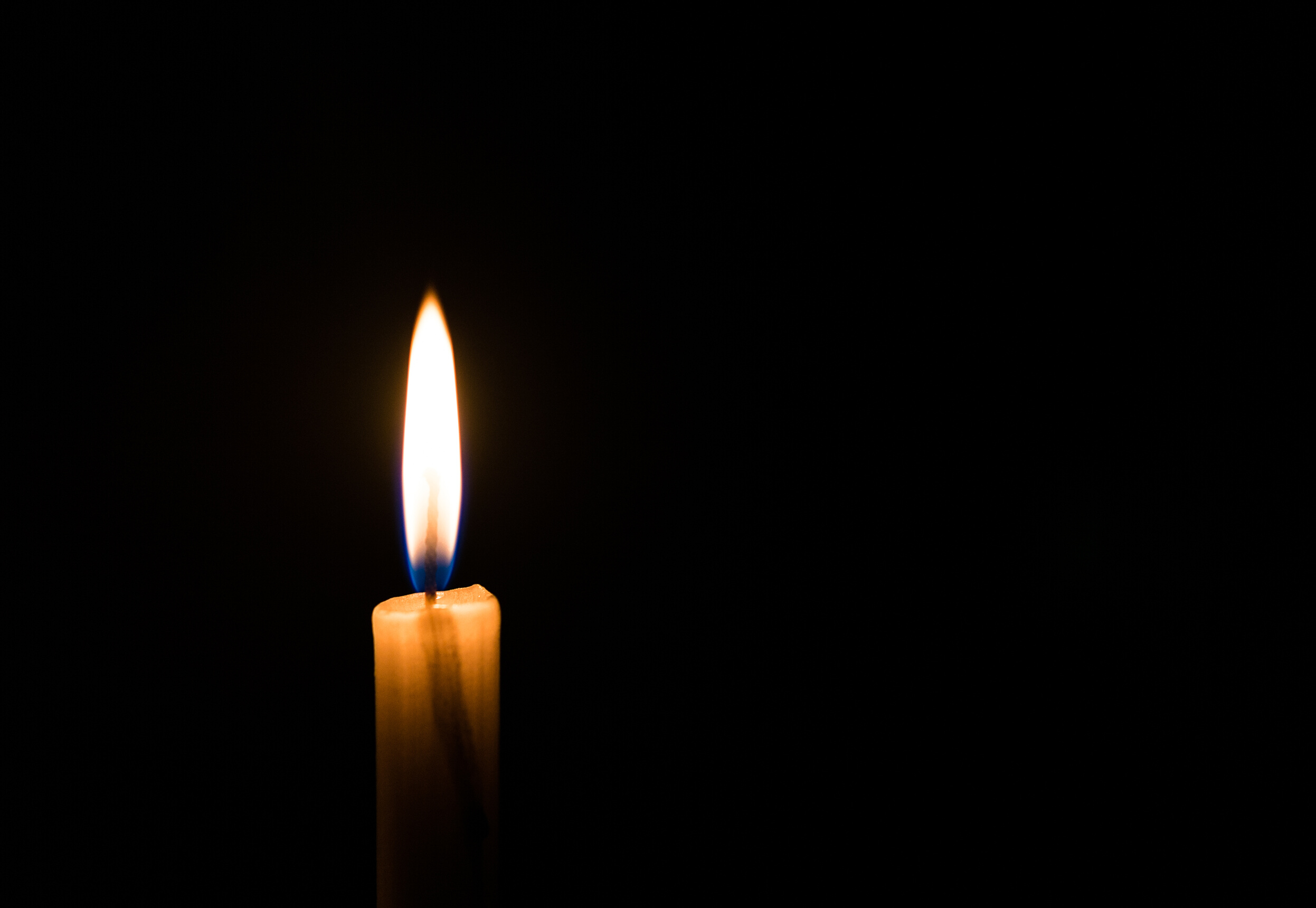 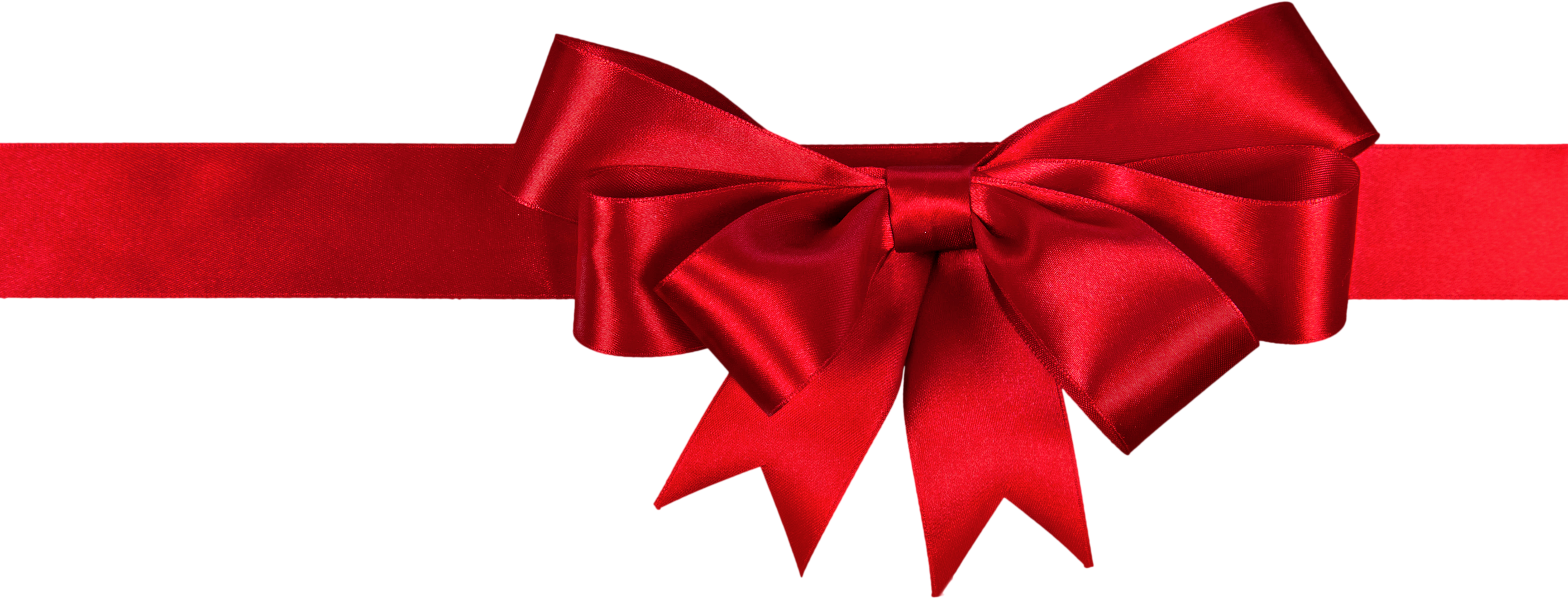 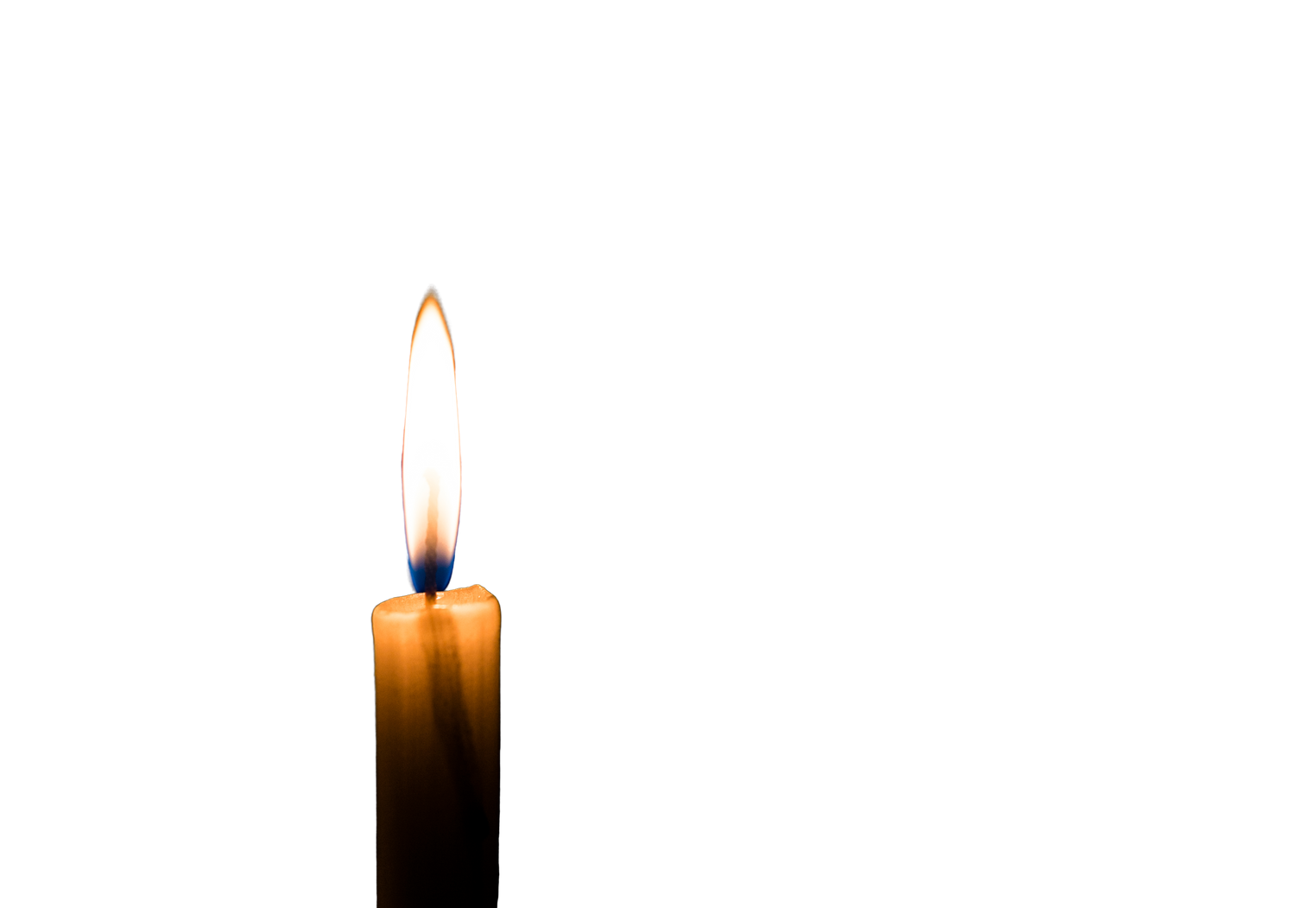 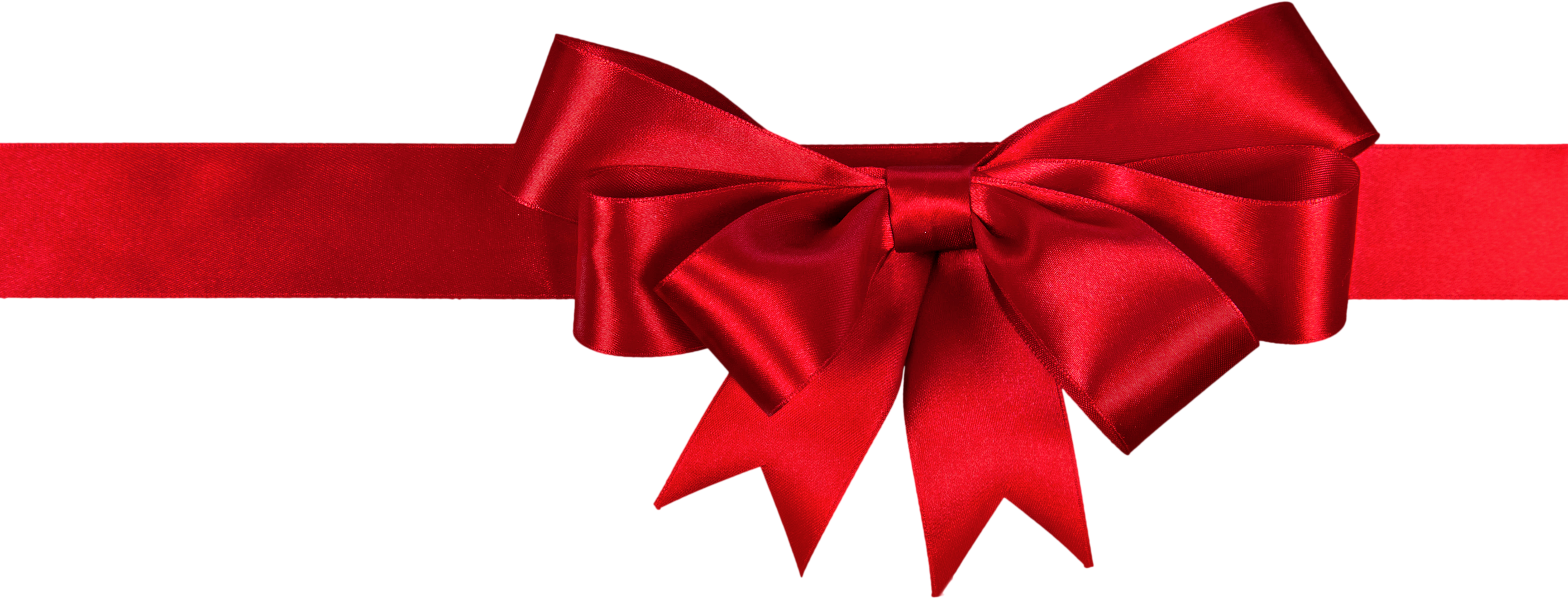 “I am the light of the world.
Whoever follows me will never walk in darkness, but will have the light of life.
John 8:12
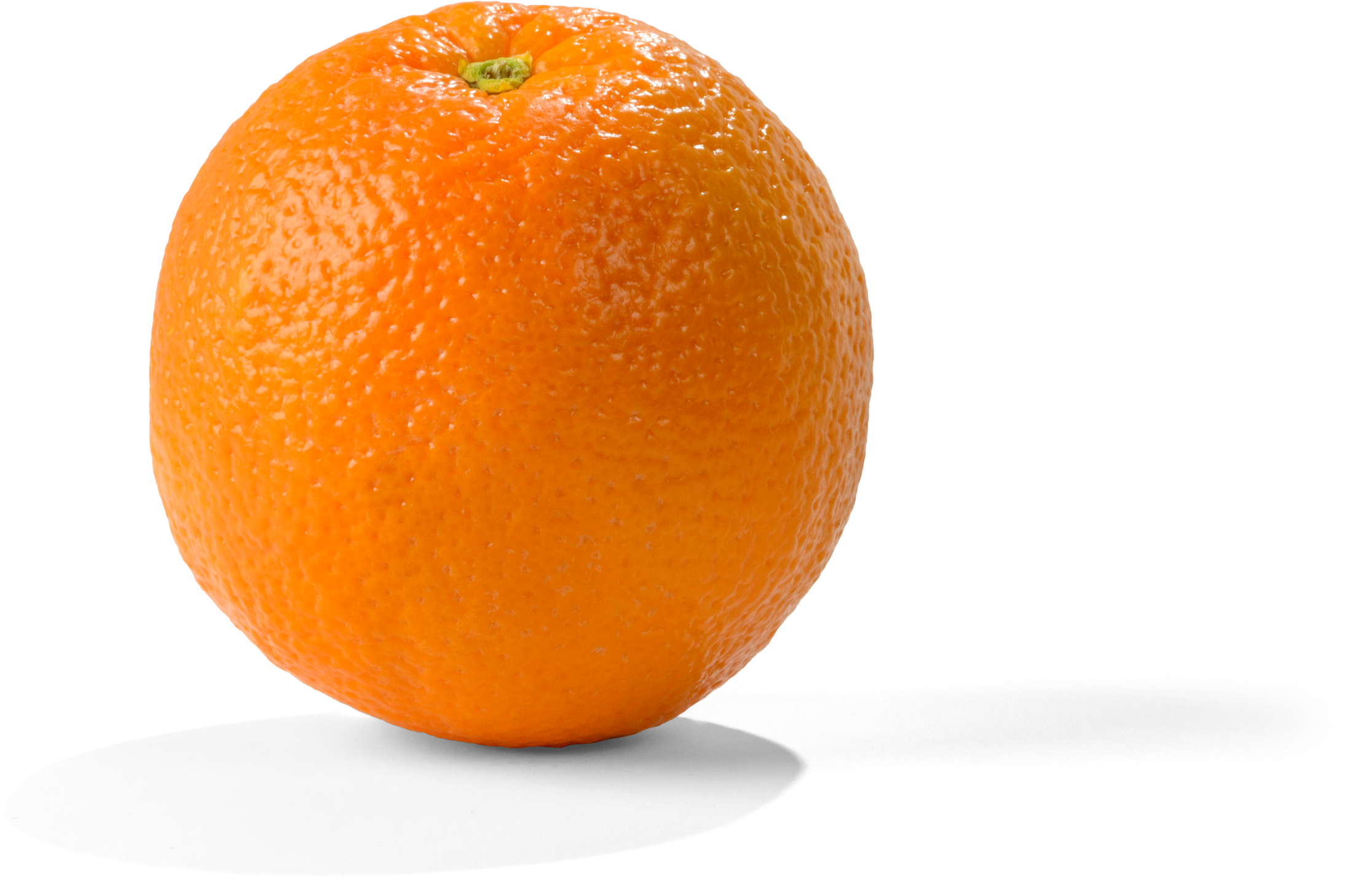 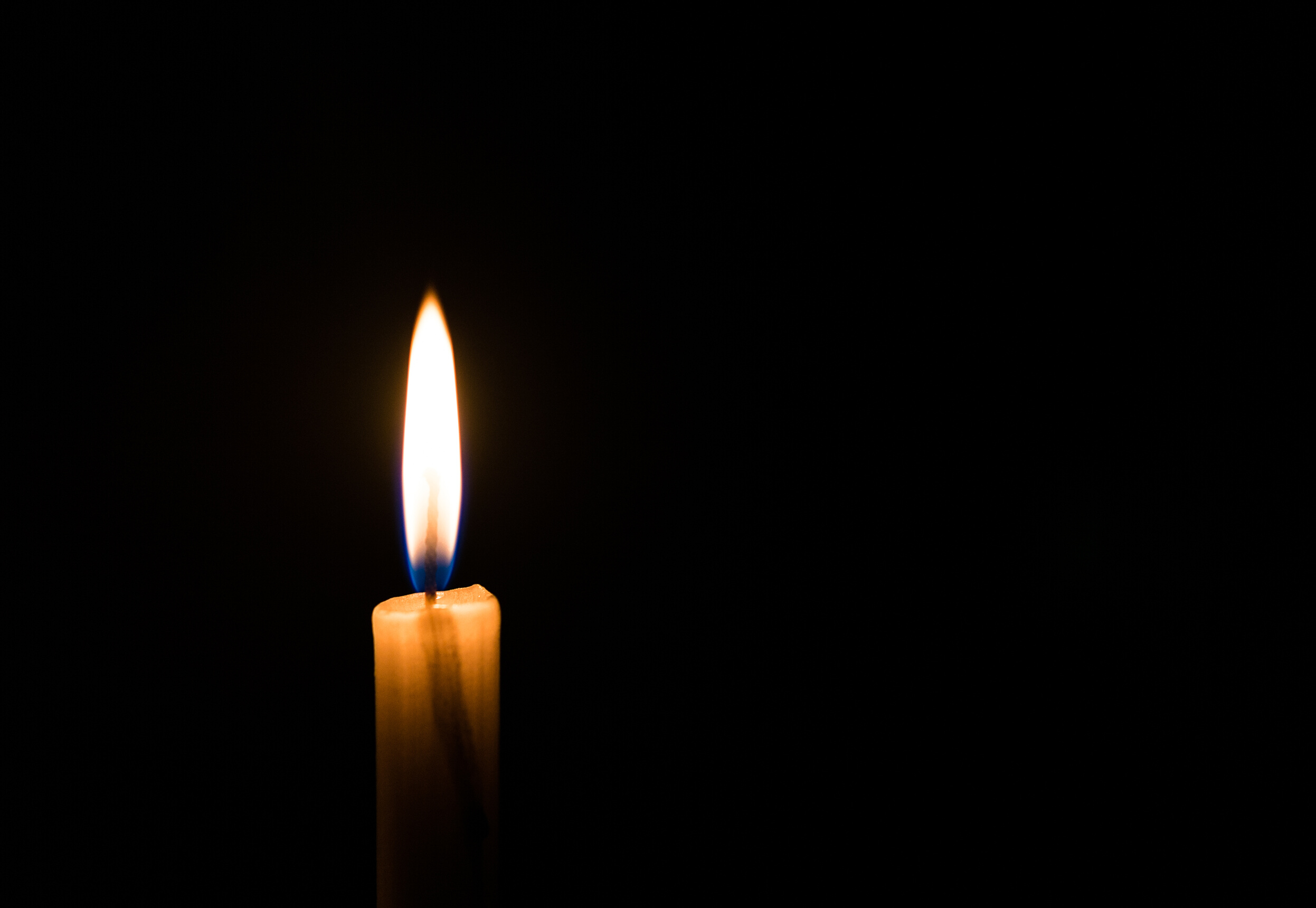 For God so loved the world that he gave his one and only Son, that whoever believes in him shall not perish but have eternal life.
John 3:16
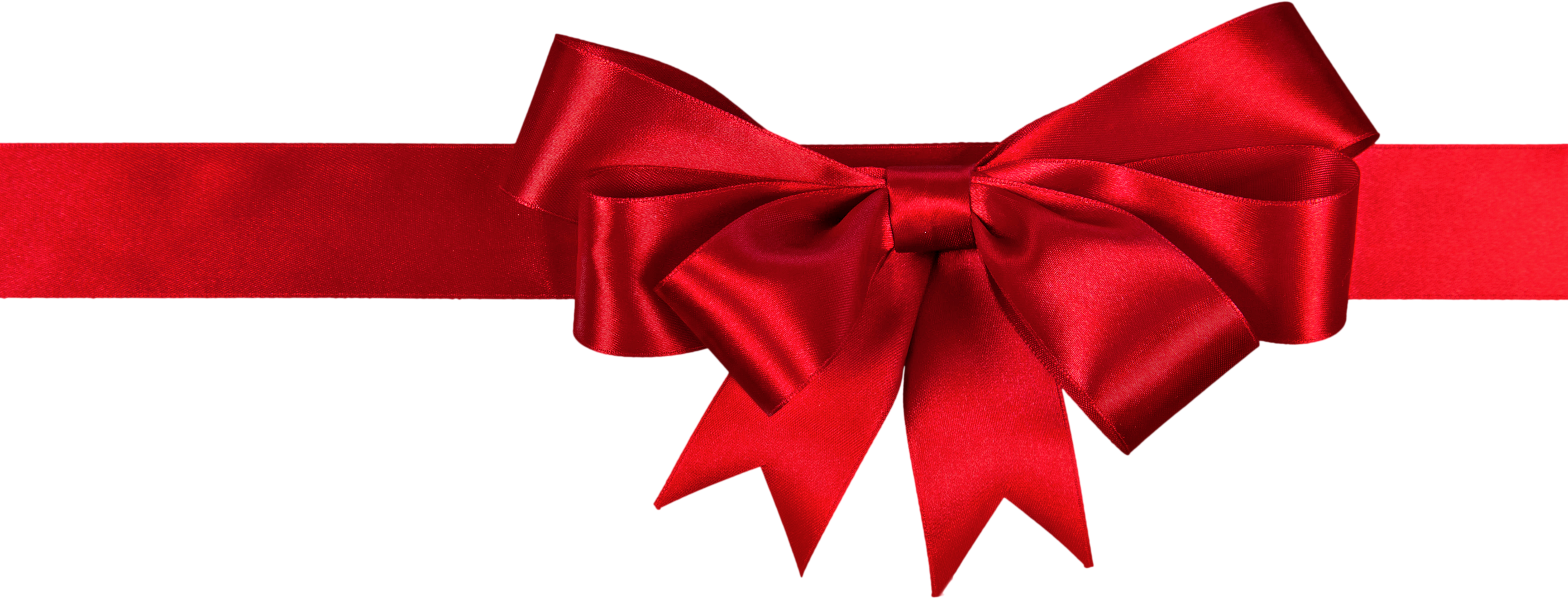 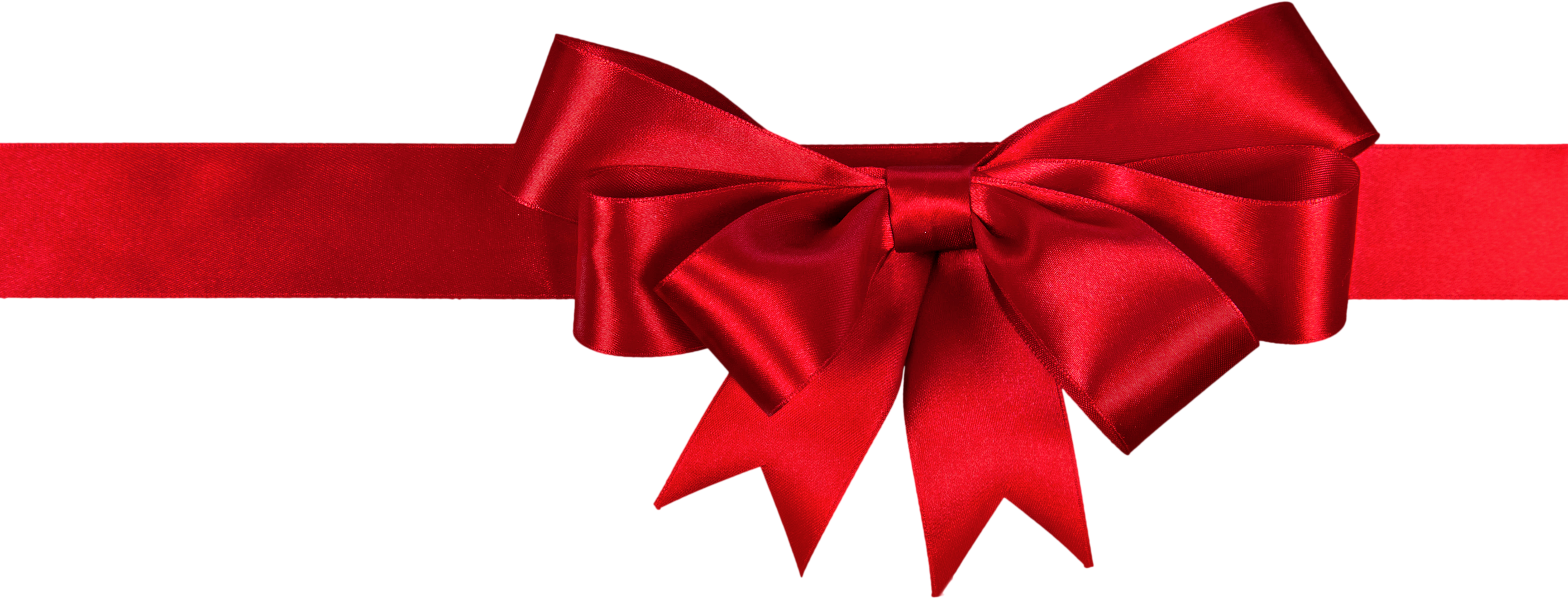 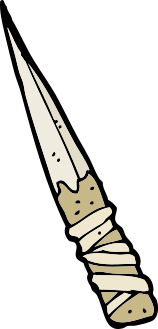 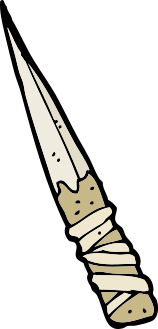 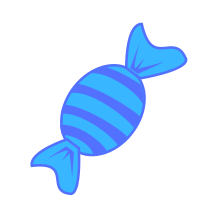 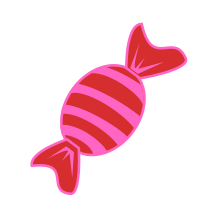 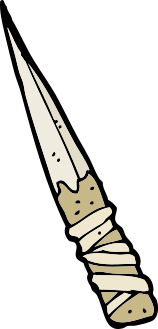 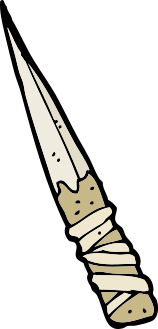 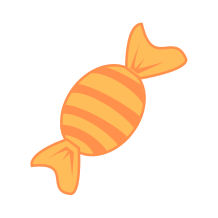 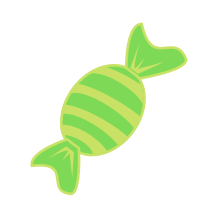 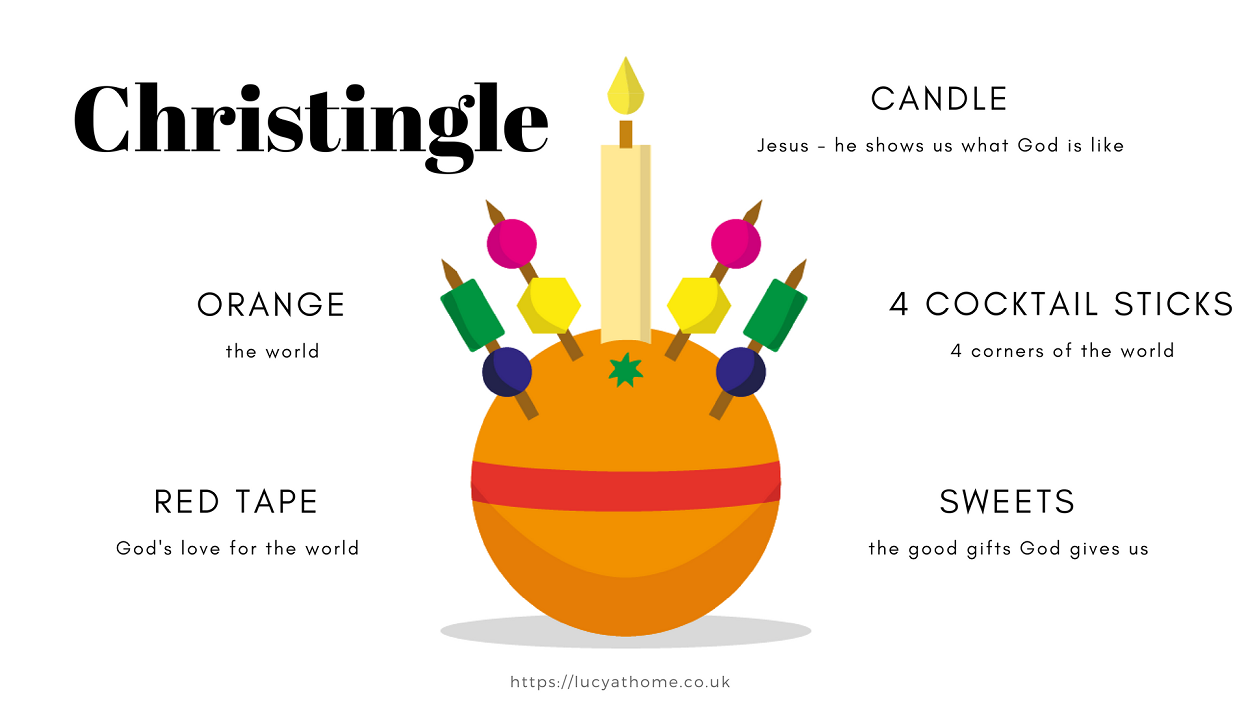